Perkins Update Webinar
March 19, 2019
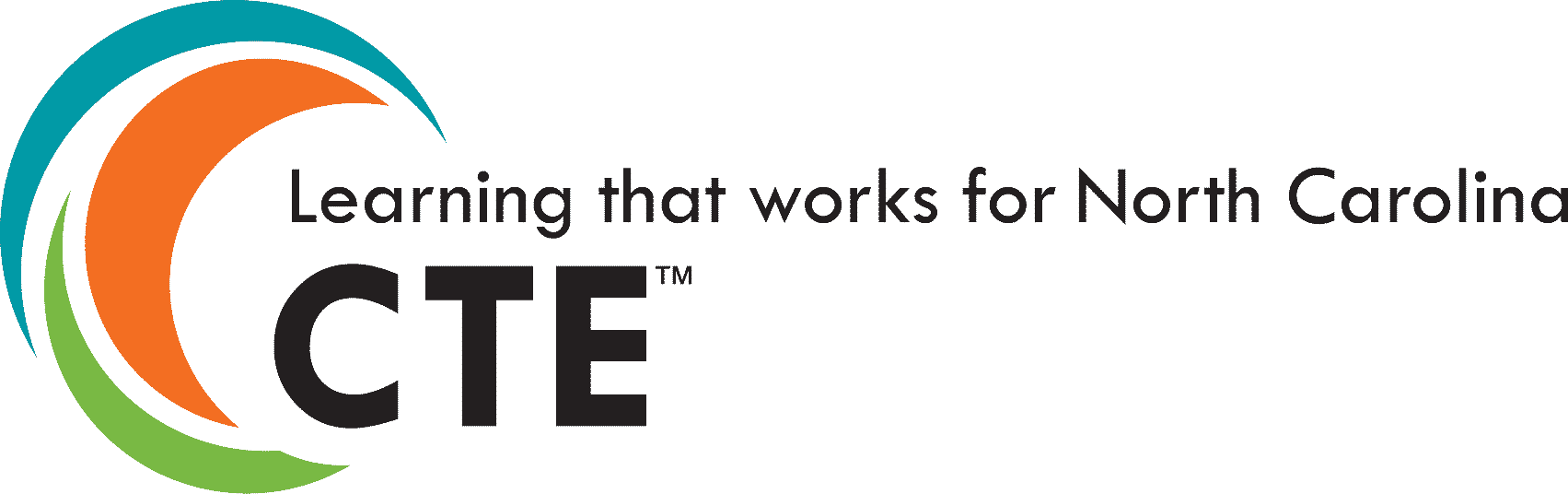 NCPerkins.org Moodle
Link doesn’t work? Check for the s!
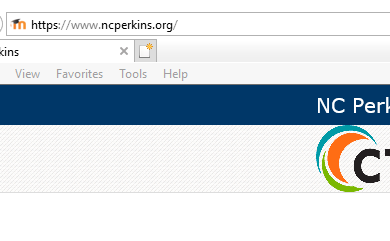 [Speaker Notes: Check the CFOs. Two have incorrect email addresses.]
Best Practice Videos 2018
Catawba Valley Community College
Machining Program

Best practice videos are on NCperkins.org under Perkins Resources.
http://www.ncperkins.org/course/view.php?id=8
[Speaker Notes: Already shown:
Alamance Community College - Teachers shadowing teachers
Fayetteville Technical Community College - Nursing, Faculty position, Simulation equipment
Mayland Community College - Mac Lab, 26 iMac computers
Vance-Granville – Advising, Professional Development.
Beaufort County CC
Carteret CC
Lenoir CC
Coastal Carolina CC
Nash
Sampson
Wayne

Show in March
Catawba
Central Carolina

Ready to show
Davidson
Forsyth
McDowell]
Perkins Basic Grant expenditures
All equipment paid for by your Perkins Basic grant should be ordered and in route by now.
Remember! All equipment must be in place and in use by students in the fiscal year in which it was purchased…
i.e. before June 30th.
[Speaker Notes: Many of you are modifying budgets after initial planning. 
We have Jan through May,  
Changes in June appear to be dumping on a federal fund and do not sit well in an audit.]
Finish Line Grants
https://www.nccommerce.com/jobs-training/workforce-professionals-tools-resources/finish-line-grants
[Speaker Notes: https://www.nccommunitycolleges.edu/student-services/finish-line-grants

https://www.nccommerce.com/jobs-training/workforce-professionals-tools-resources/finish-line-grants]
Annual Perkins Planning Meeting
April 10, 2019 
Greensboro Coliseum Special Events Center 
10:15-10:30	Welcome, introductions, agenda review, free lunch tickets
10:30-11:00	Peyton Holland, Executive Director of NC SkillsUSA 
welcome and overview
11:00-2:00	Visit SkillsUSA competition and eat lunch

Koury Convention Center (Sheraton)
2:00-5:00 pm	Perkins Annual Meeting
7:30 pm - ??	postsecondary awards ceremony
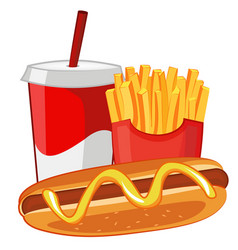 Annual Perkins Planning MeetingTopics
Updated Perkins Handbook
Budget
Processes
Comprehensive Needs Assessment
Evaluation of student performance
CTE programs are of sufficient size, scope, and quality
Implementation of CTE Programs of Study
Improve recruitment, retention and training of CTE teachers
Equal access for all students
[Speaker Notes: Perkins V, sec 134, (c)]
SkillsUSA State Conference(tentative schedule)
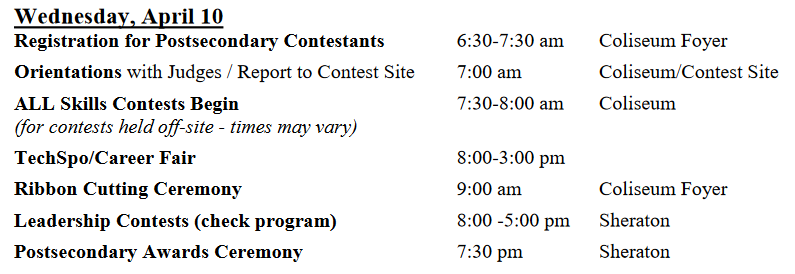 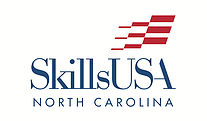 www.skillsusanc.org/state-conference
[Speaker Notes: http://www.skillsusanc.org/state-conference

Special Events Center at the Greensboro Coliseum]
Negotiated Levels of Performance 2019-2010
https://www.ncperkins.org/data/negotiation_form
Send to Tony or Patti
Improvement Plans
Perkins Monitoring
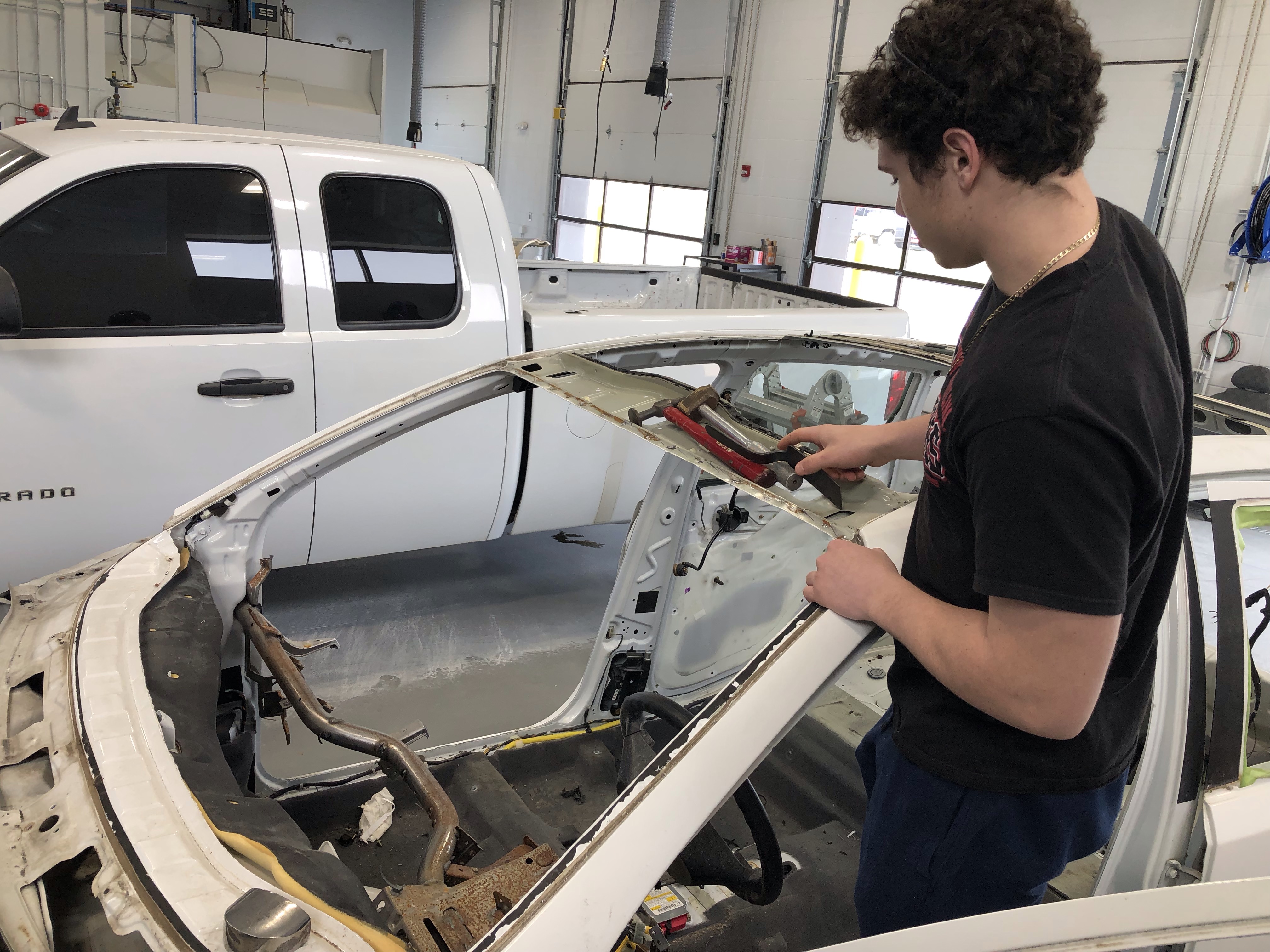 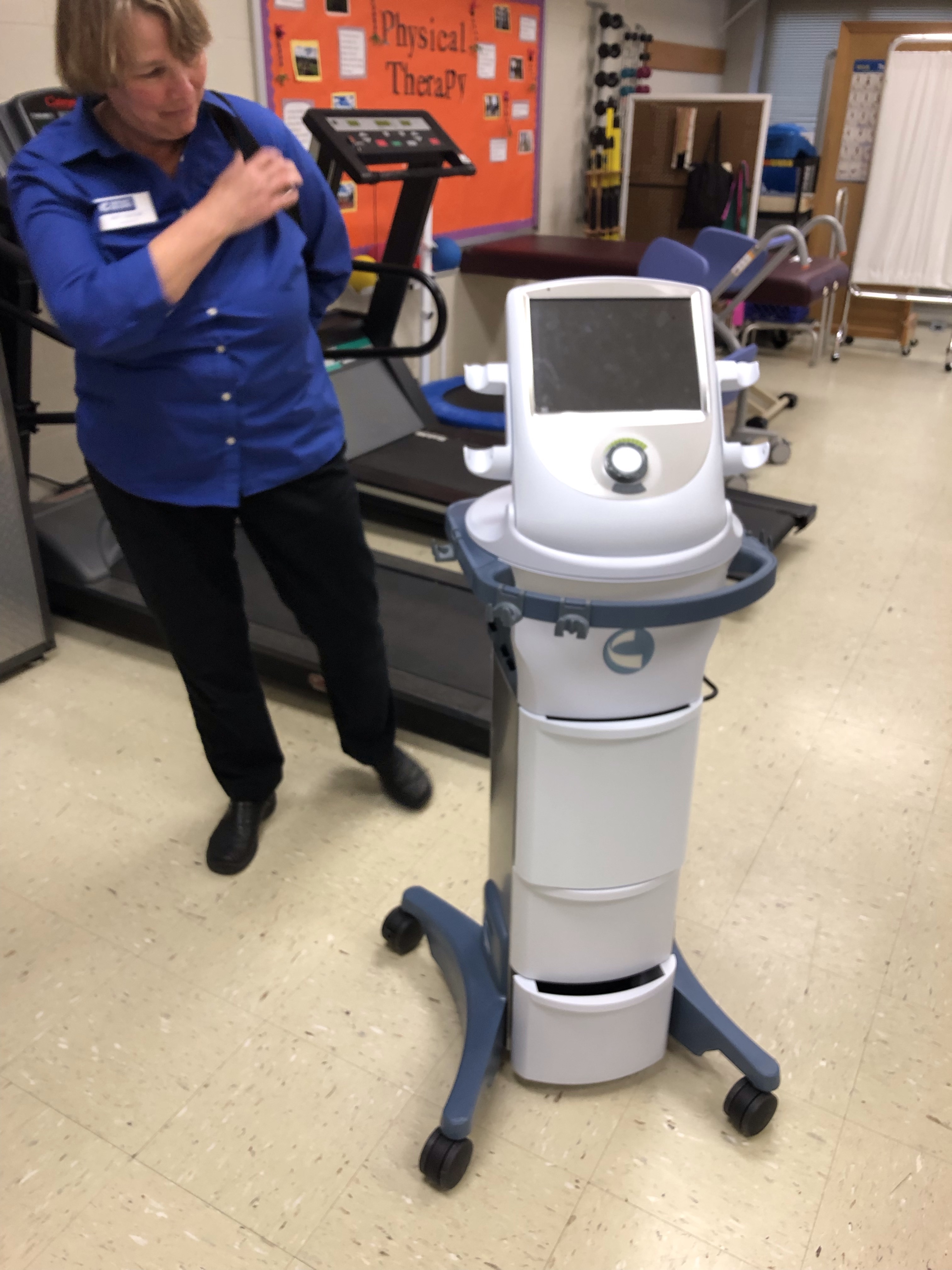 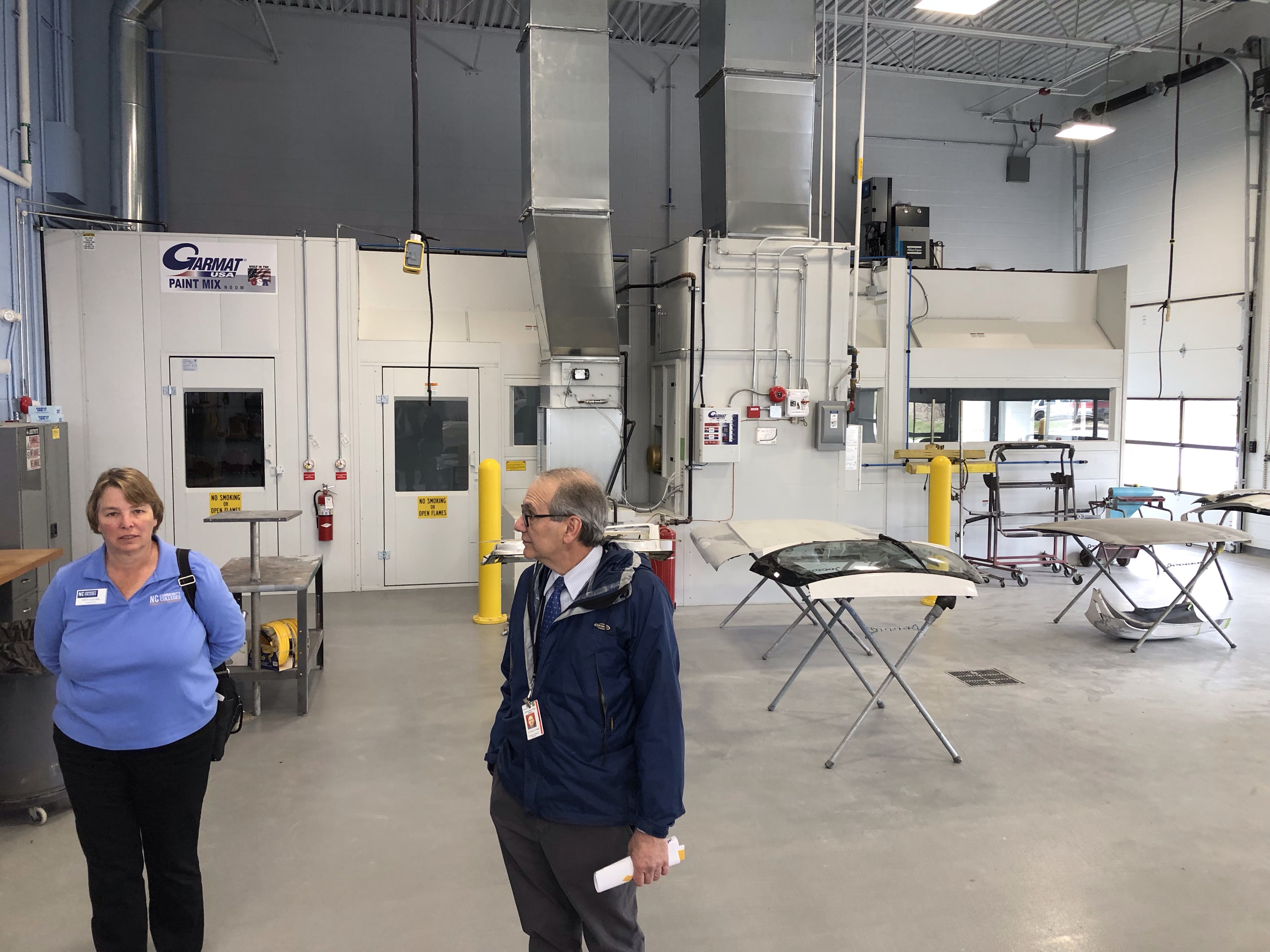 Walk Thru
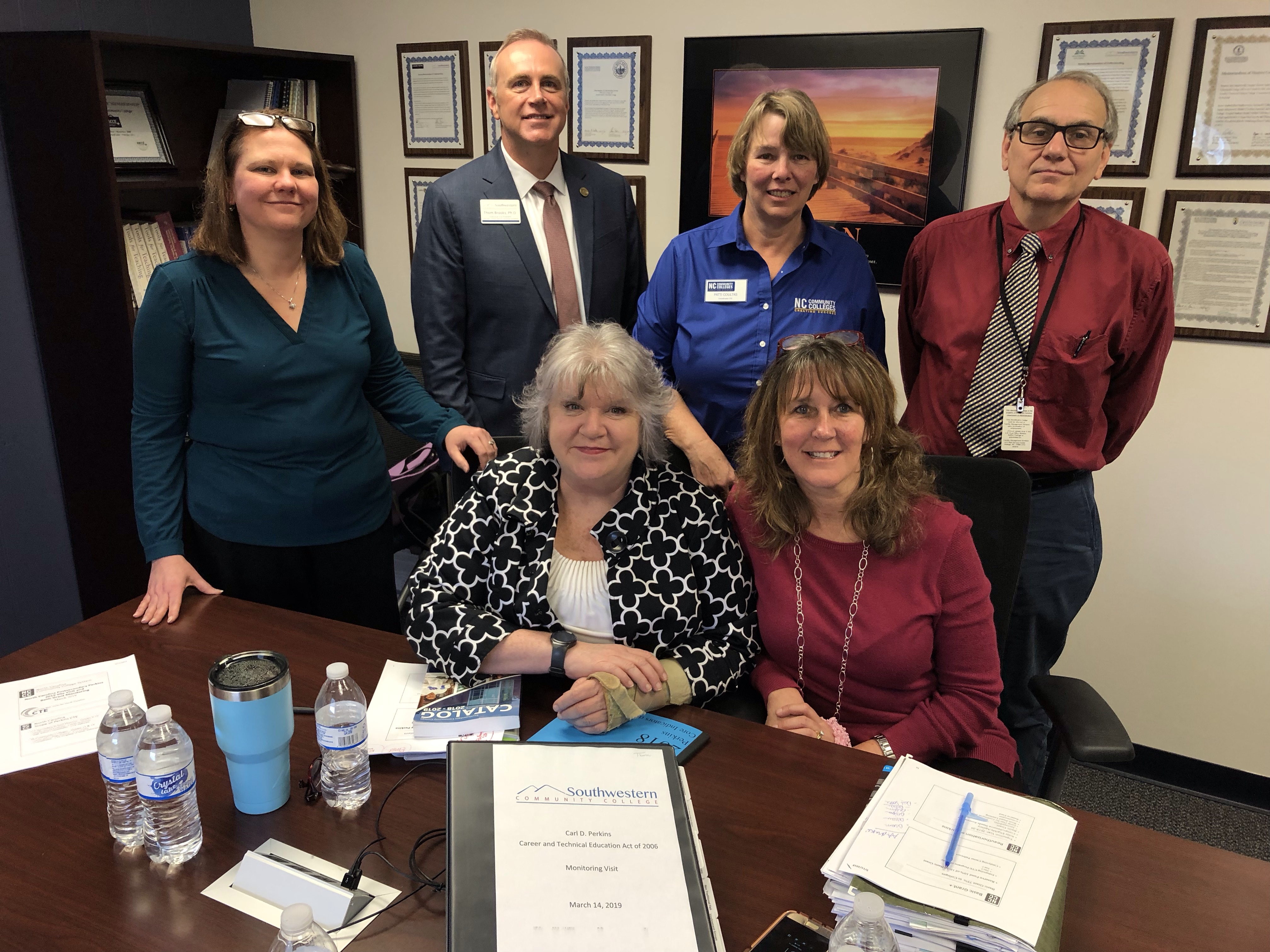 [Speaker Notes: Meeting with Academic VP, CTE Deans, Finance, 
Comprehensive Notebooks]
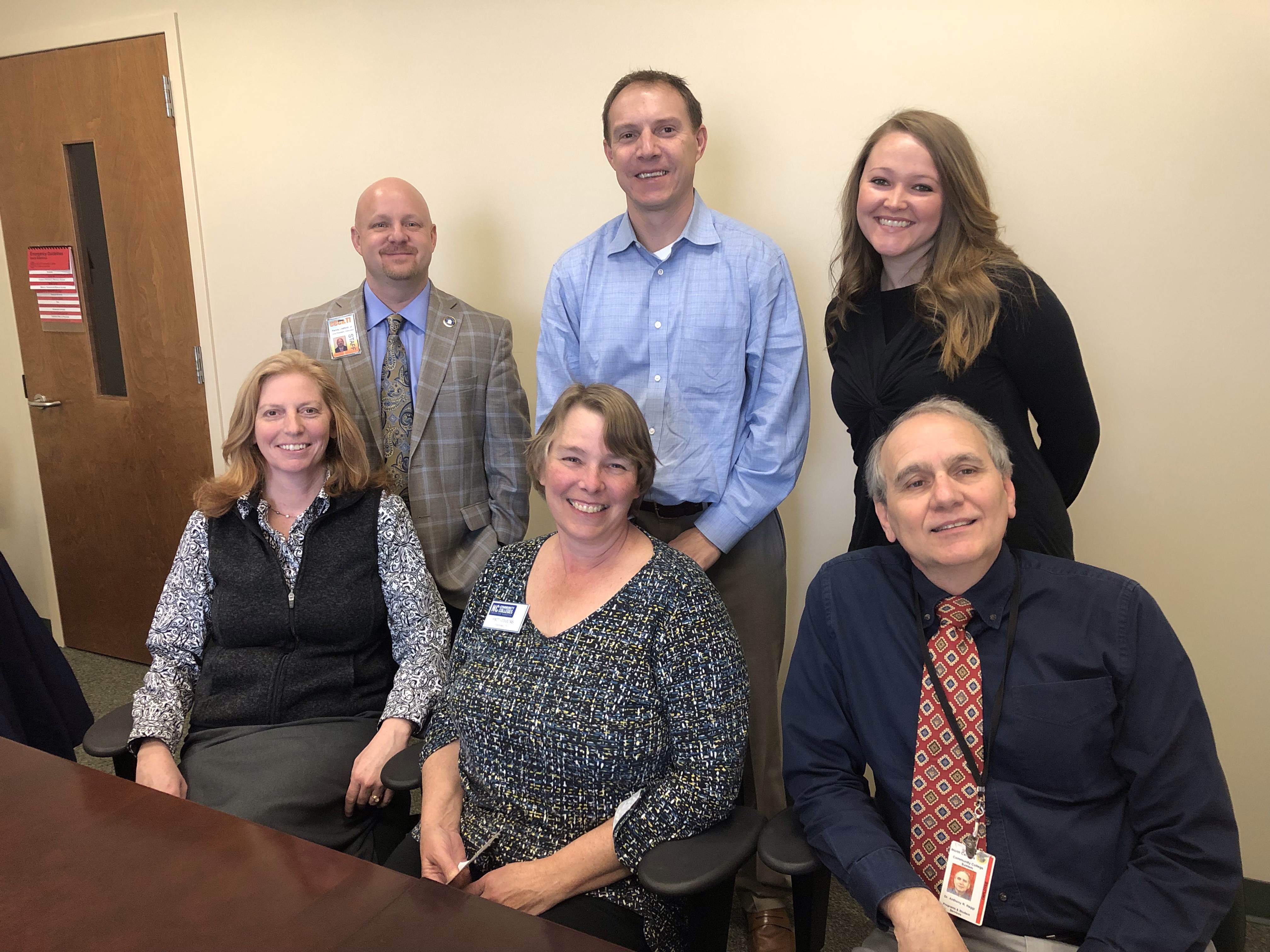 Perkins Monitoring
VP, Deans, HS  CTE Directors
[Speaker Notes: Partnerships were Evident]
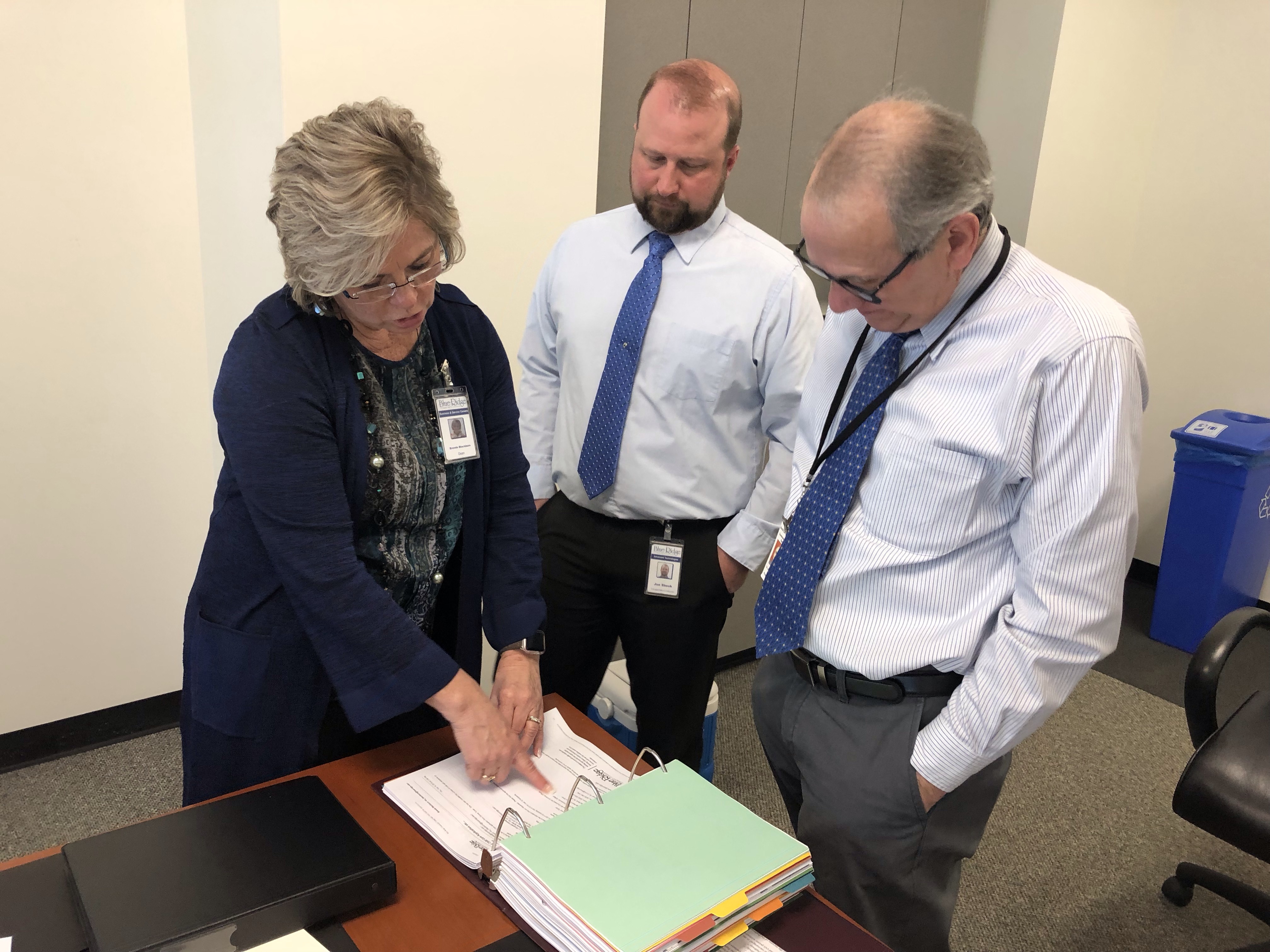 Comprehensive Notebook Review
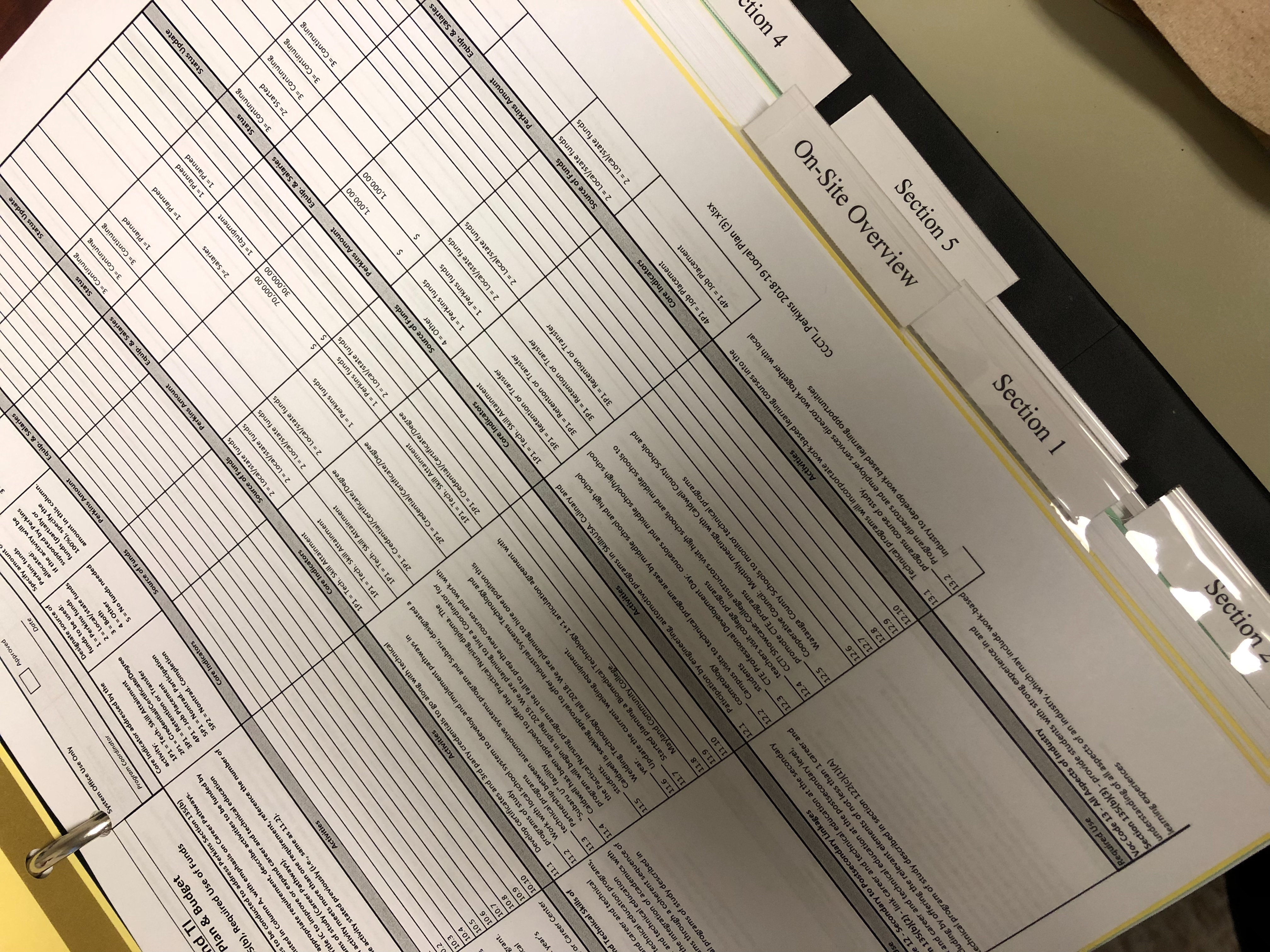 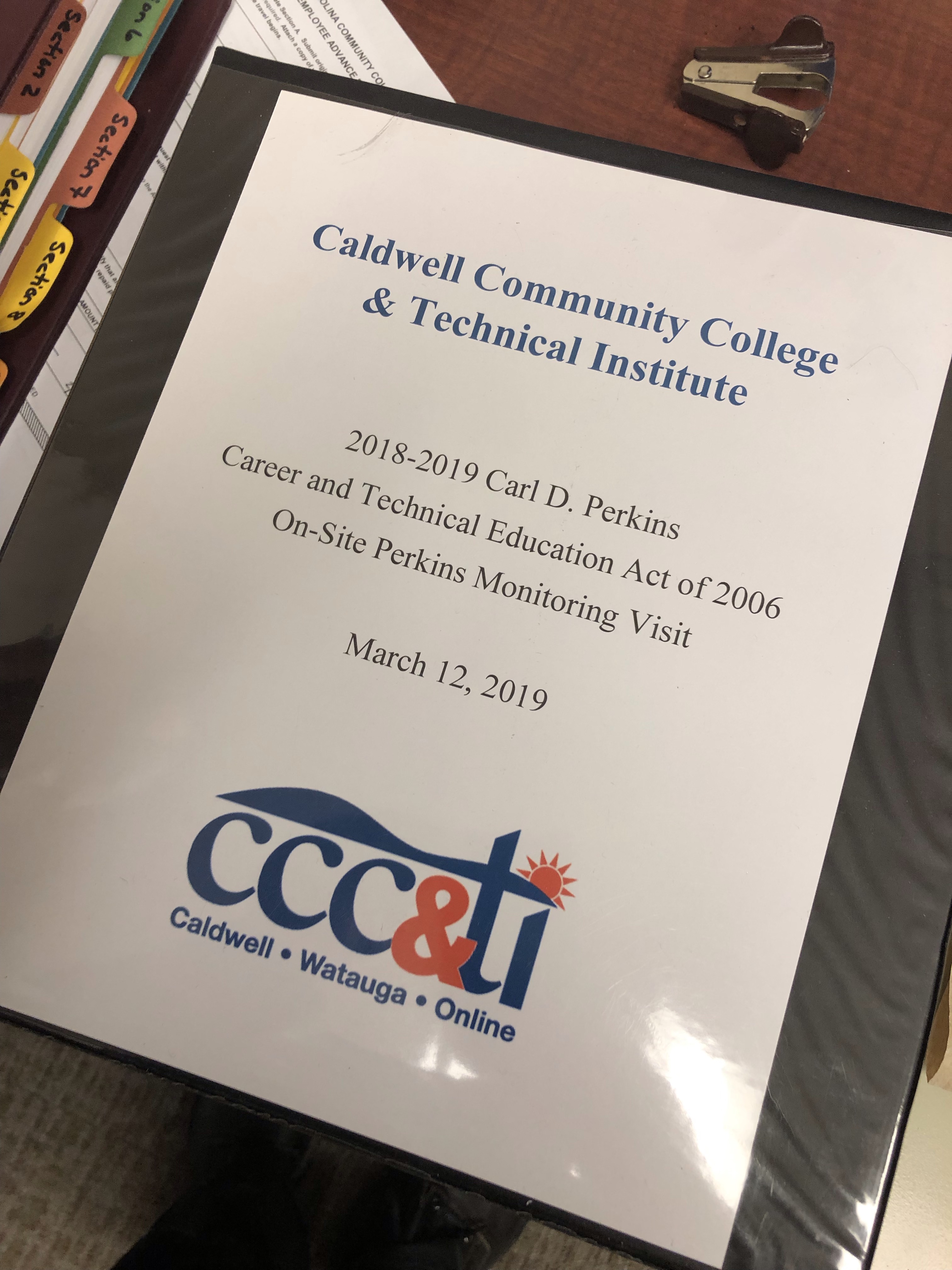 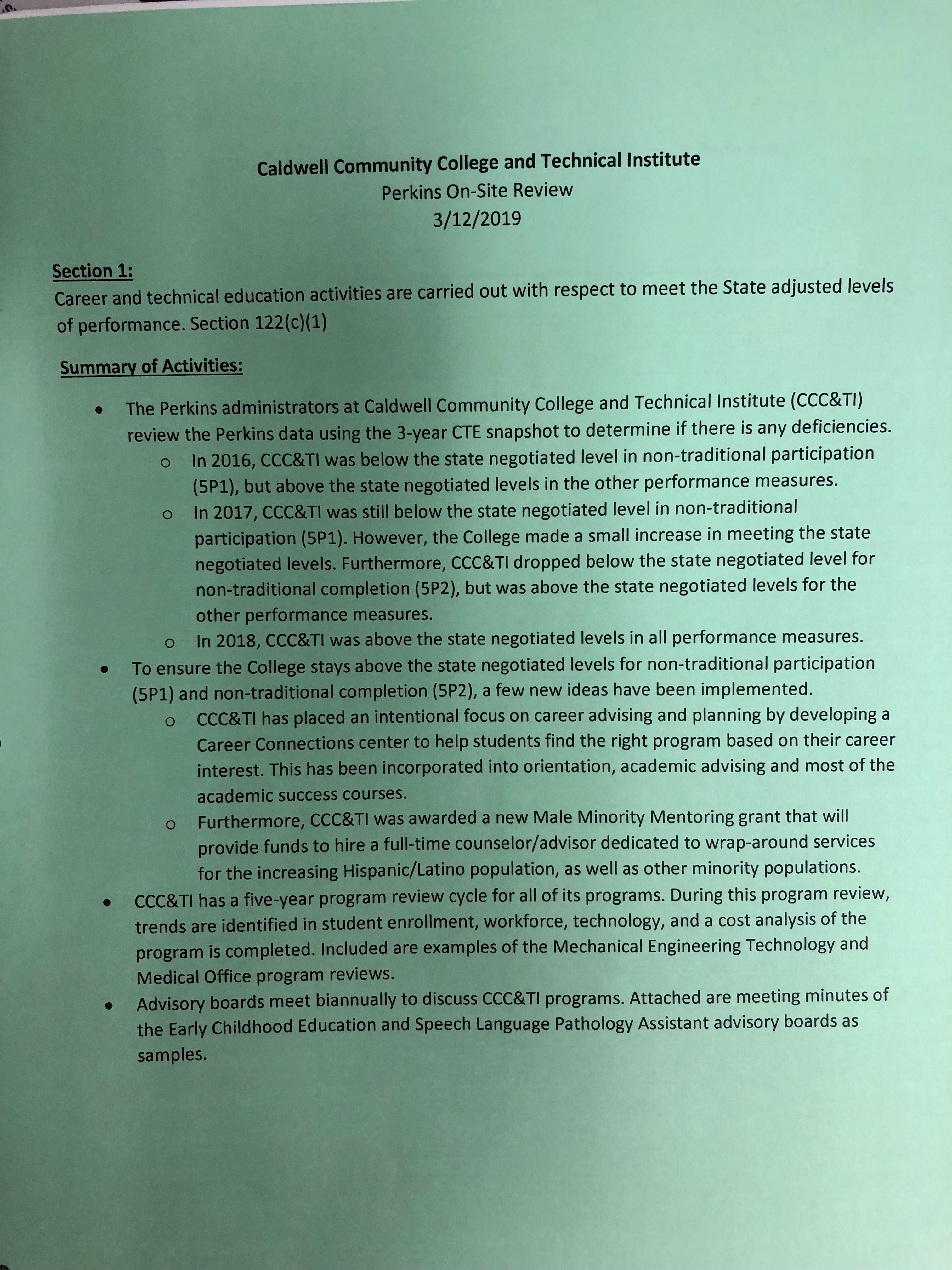 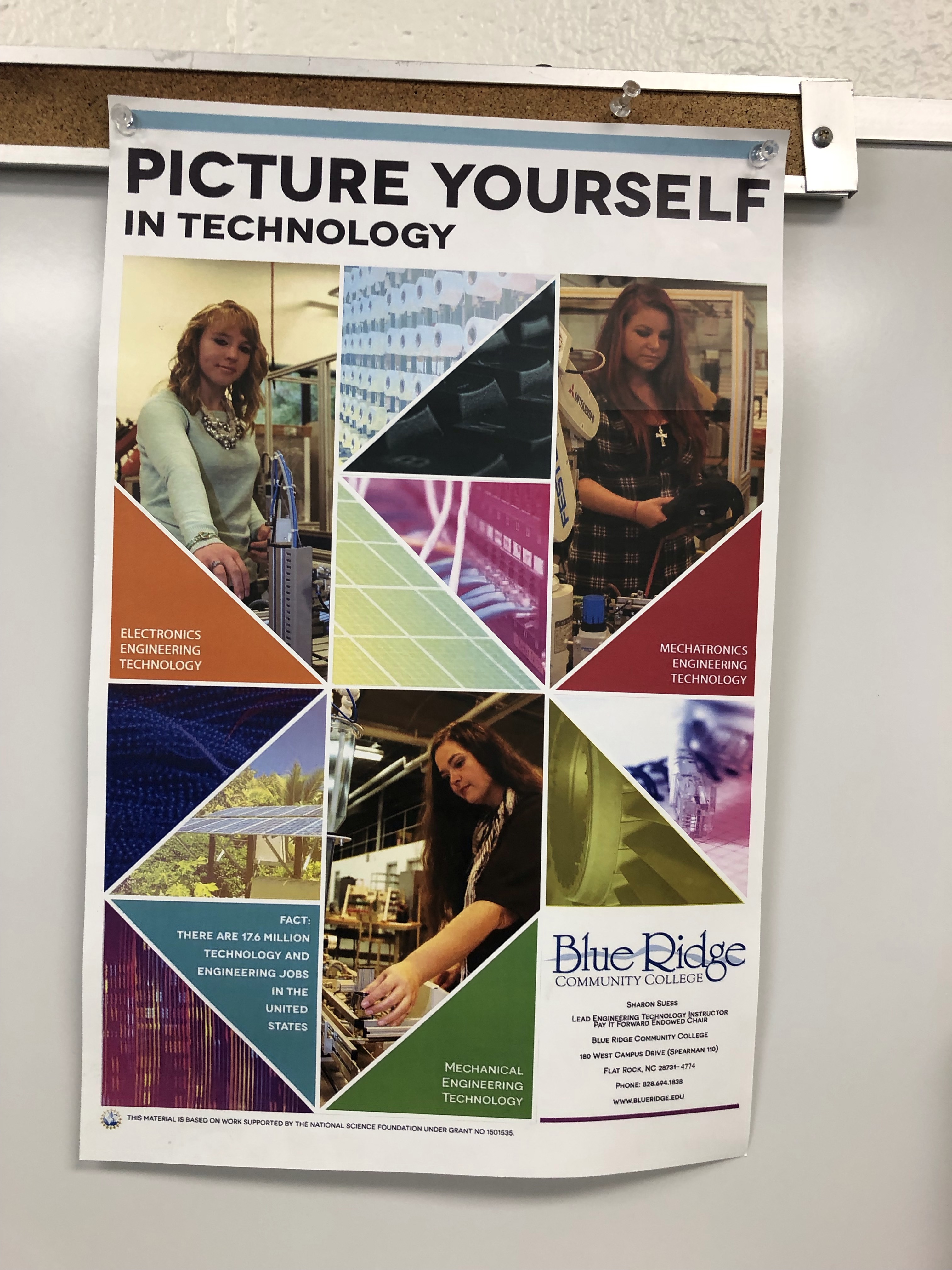 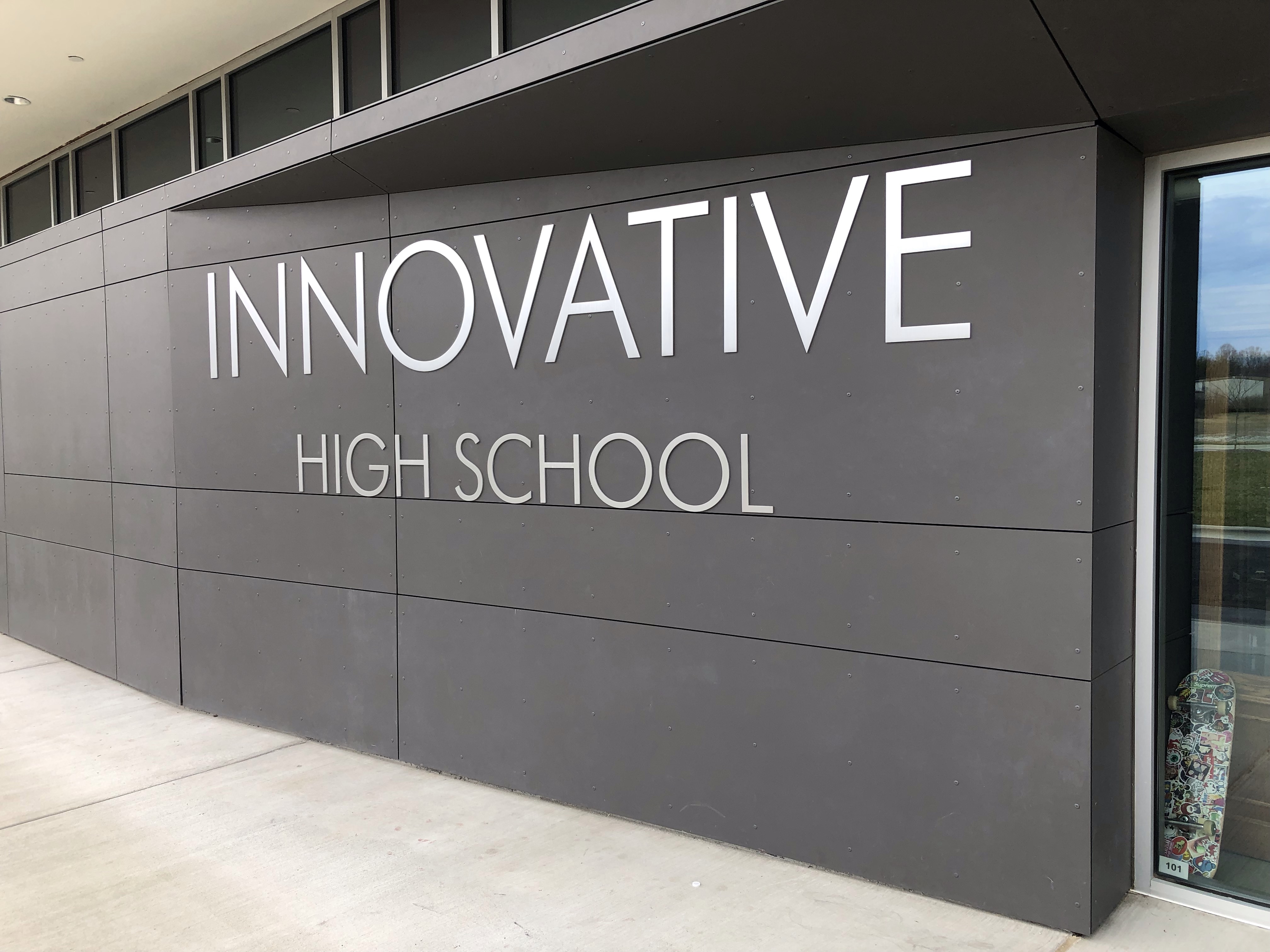 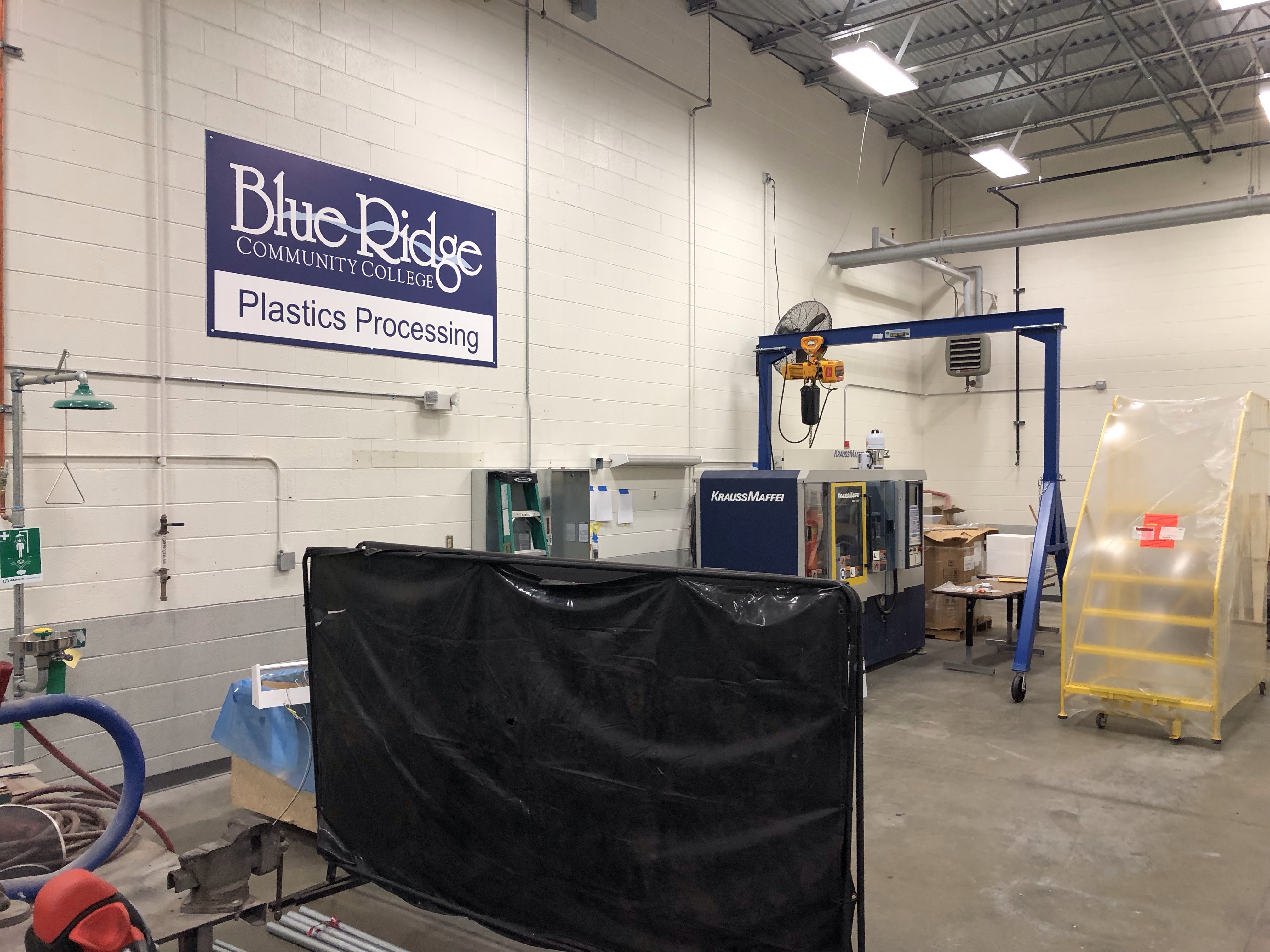 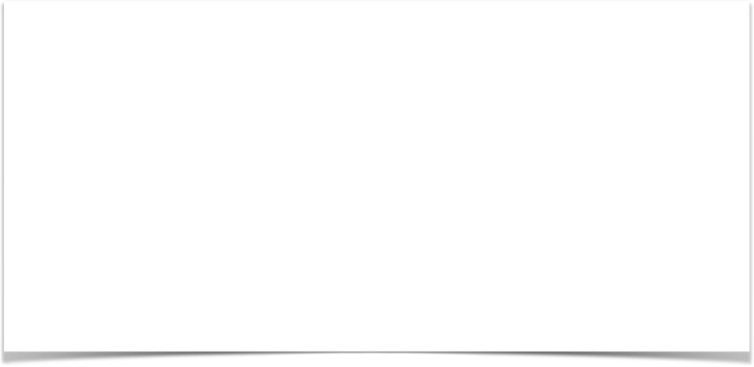 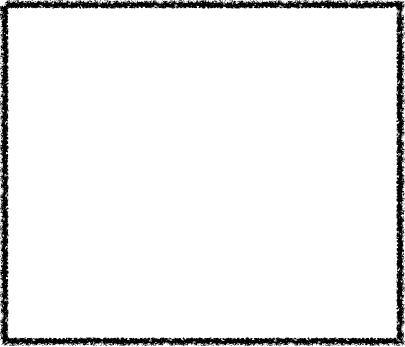 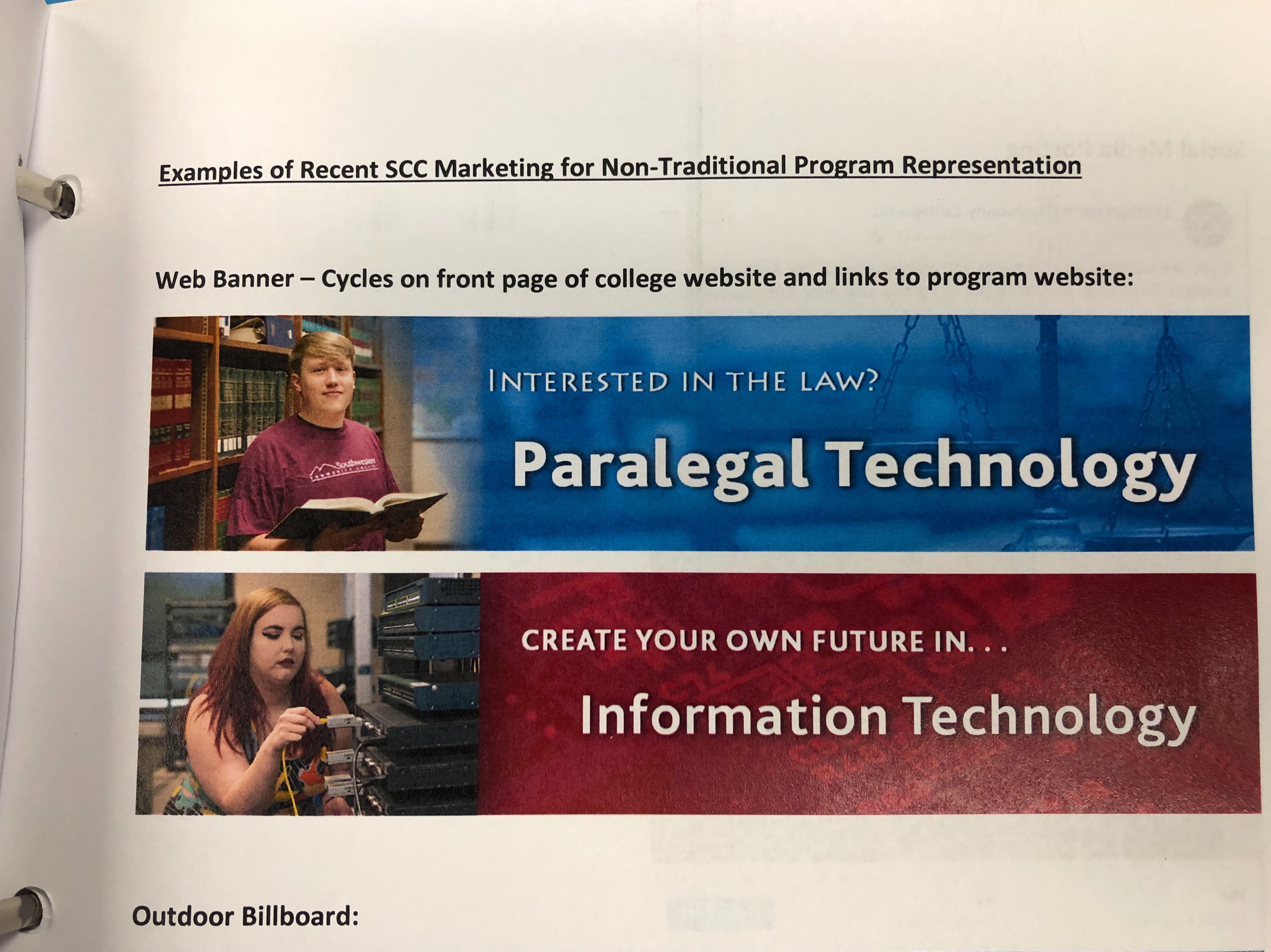 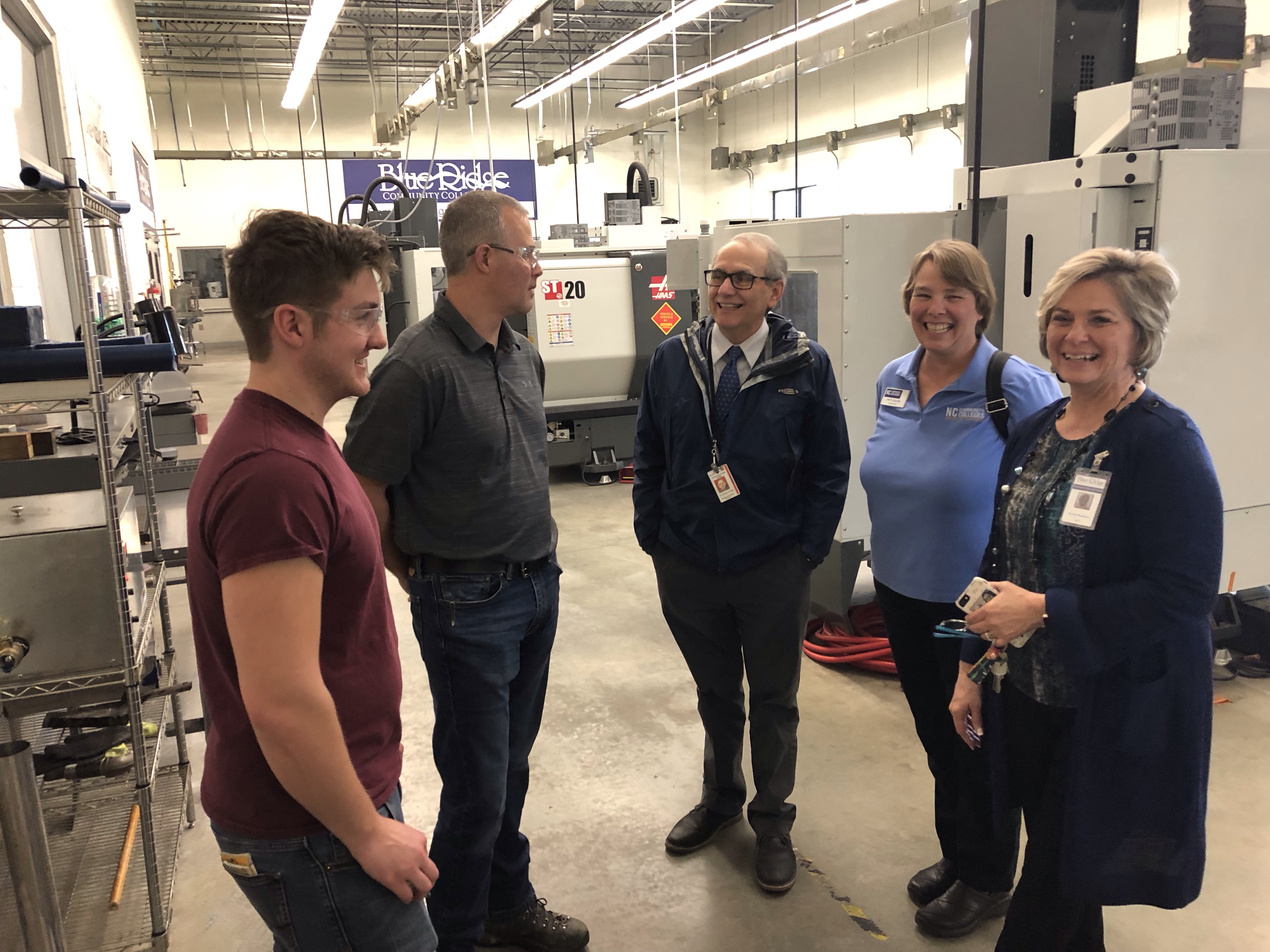 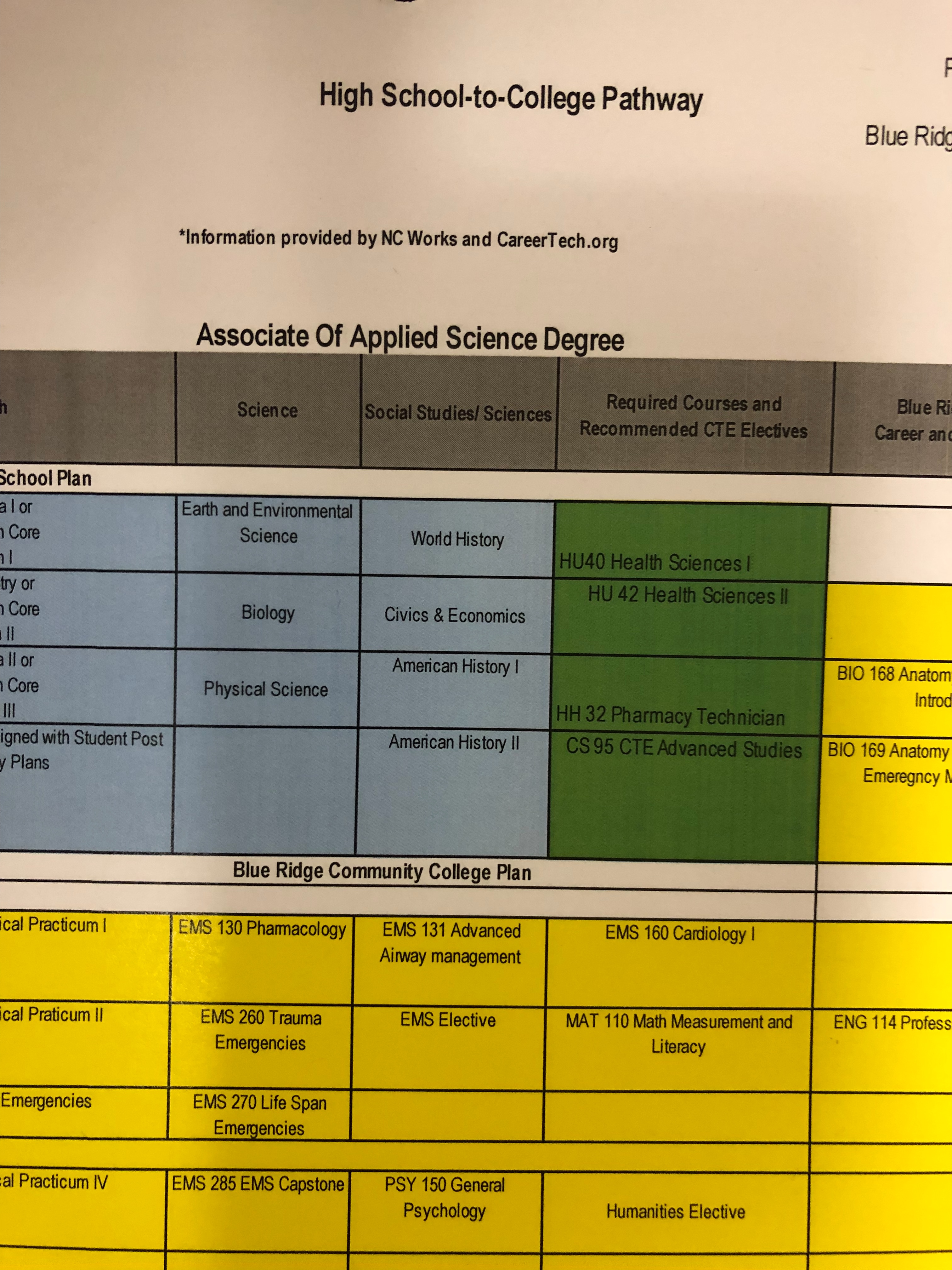 Negotiated Levels of Performance
State Levels
1p1 19-20 - 80.4   
	 
2P1 19-20 - 60.0. 
		
3p1 19-20 - 80 
			
4P1 19-20 -  69  (3)

5P1 19-20 - 12   
			
5P2 19-20 - 14.96 (25)
Accountability
NC Perkins Data Portal
ncperkins.org/data
Use this data to improve your programs
Send us feedback
Catalyzing CTE through Enhanced Career Pathways - Grants
DPI to fully fund by April 2019
Perkins Reviews
End-of-Year Reviews
May 28 – June 14, 2019
One-page report
Best practice video
GoTo Webinar with CTE Team for about 30 minutes

Sign-up for a time - coming soon
[Speaker Notes: Year End Review Planning 
Just a Reminder 
Will take about three weeks to complete. 
We anticipate doing these VIA Webinar]
“Eliminating Barriers and Creating Inclusivity” workshop at Wake TechApril 18 (full), May 31 (full), July 19
Free!
Appropriate for an 5P2 improvement plan activity

Discuss diversity, inclusion, equity, access, cognitive biases, Title IX, generational labels, and culturally responsive teaching. 
Address cultural, ethnicity, racial, gender, socio-economic status, and other differences and provide techniques to engage diverse students to ensure inclusion. 
Learn about Title IX and responsibilities under this law. 
Modes of communication and communication narratives to engage those from various generations. 
Culturally responsible teaching strategies 

Contact Patti or Tony to register
Got 'em?
[Speaker Notes: https://nccareers.org/

We can bring them to the mid-year reviews if you let us know]
Construction Week
NC Construction Careers Awareness Week
April 8-12, 2019
Planning meeting via webinar - March 21 at 9am
ncperkins.org/construction
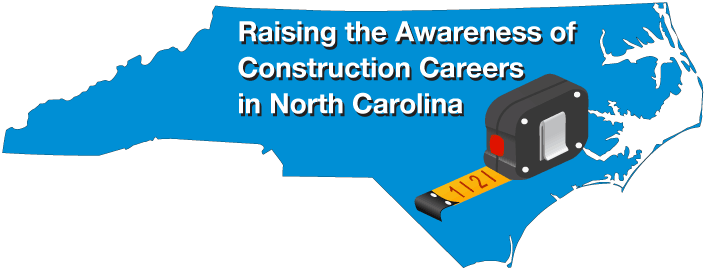 [Speaker Notes: College Open Houses.
Invite the local high schools and middle schools
Talk to LEA CTE Director
Career Development Coordinator at the High School
Invite the public]
Performance Partnership Summit
[Speaker Notes: We will be adding workshops around the new act during this SUMMITT]
Best Practice Videos 2018
Central Carolina Community College
Diagnostic Medical Sonography 

Best practice videos are on NCperkins.org under Perkins Resources.
http://www.ncperkins.org/course/view.php?id=8
[Speaker Notes: Already shown:
Alamance Community College - Teachers shadowing teachers
Fayetteville Technical Community College - Nursing, Faculty position, Simulation equipment
Mayland Community College - Mac Lab, 26 iMac computers
Vance-Granville – Advising, Professional Development.
Beaufort County CC
Carteret CC
Lenoir CC
Coastal Carolina CC
Nash
Sampson
Wayne

Show in March
Catawba
Central Carolina

Ready to show
Davidson
Forsyth
McDowell]
Perkins Updates
2nd Tuesday of the month
9 am
Via GoToWebinar
Find the registration links at NCperkins.org/presentations

Next Update:  Tuesday, May 21, 2019 (was May 14)
No Update in April
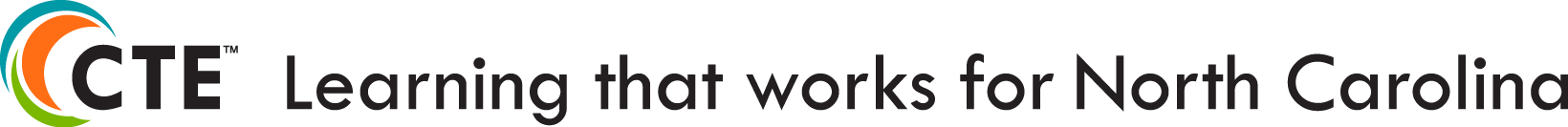 [Speaker Notes: Registration links through December have been posted. Register now and let the system remind you.]
Perkins/CTE State Staff
Dr. Bob Witchger	Director, Career & Technical Education	WitchgerB@nccommunitycolleges.edu	919-807-7126
Dr. Tony R. Reggi	Coordinator, Career & Technical Education	ReggiA@nccommunitycolleges.edu	919-807-7131
Patti Coultas	Coordinator, Career & Technical Education	CoultasP@nccommunitycolleges.edu	919-807-7130
Chris Droessler	Coordinator, Career & Technical Education	DroesslerC@nccommunitycolleges.edu	919-807-7068
Darice McDougald	CTE Administrative Assistant	McDougaldD@nccommunitycolleges.edu	919-807-7219
[Speaker Notes: http://www.ncperkins.org/course/view.php?id=6]